Requirements VerificationAustin RobertsLead Systems Engineer / LSST (AURA)NSF/DOE Joint Status ReviewAugust 28th 2019
Agenda
Overall Verification Approach and Architecture
High Level Subsystem Verification Status
High Level System Verification Status
Verification Planning Approach
Parallel top-down and bottoms-up verification planning ongoing
Top-Down: System level specifications verification, performance verifications, science impacted verifications, science validation
Bottoms-up: Vendor subsystem verification, system integration
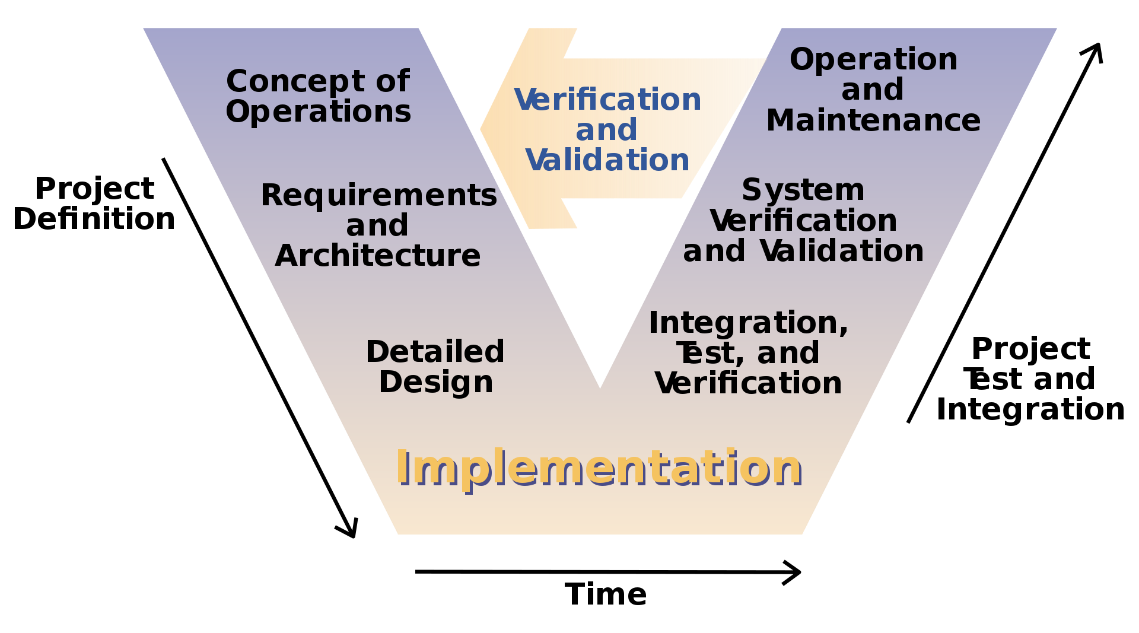 Requirement Flowdown
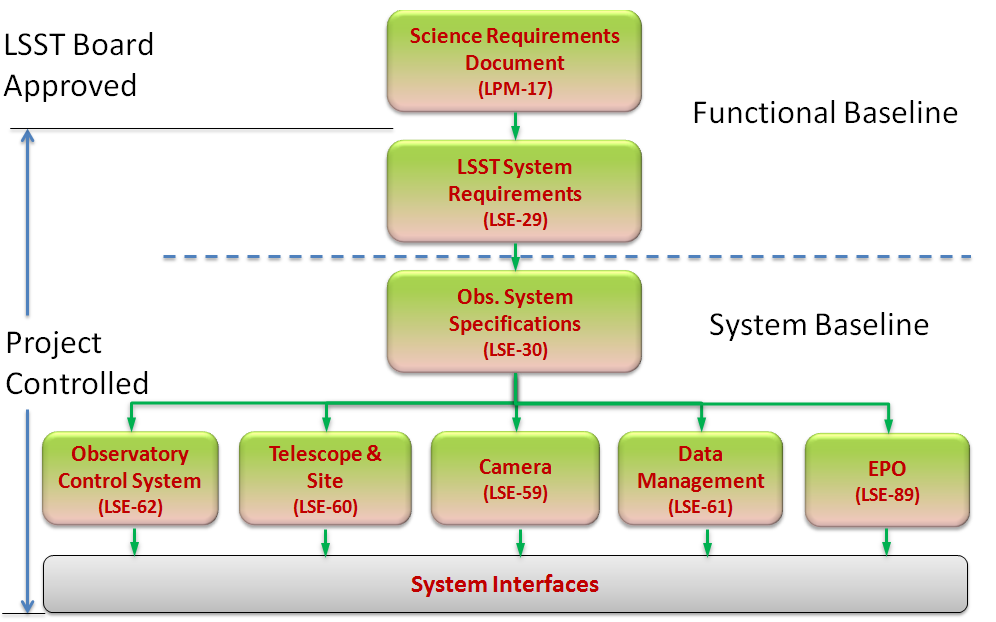 Requirement Verification Architecture Overview
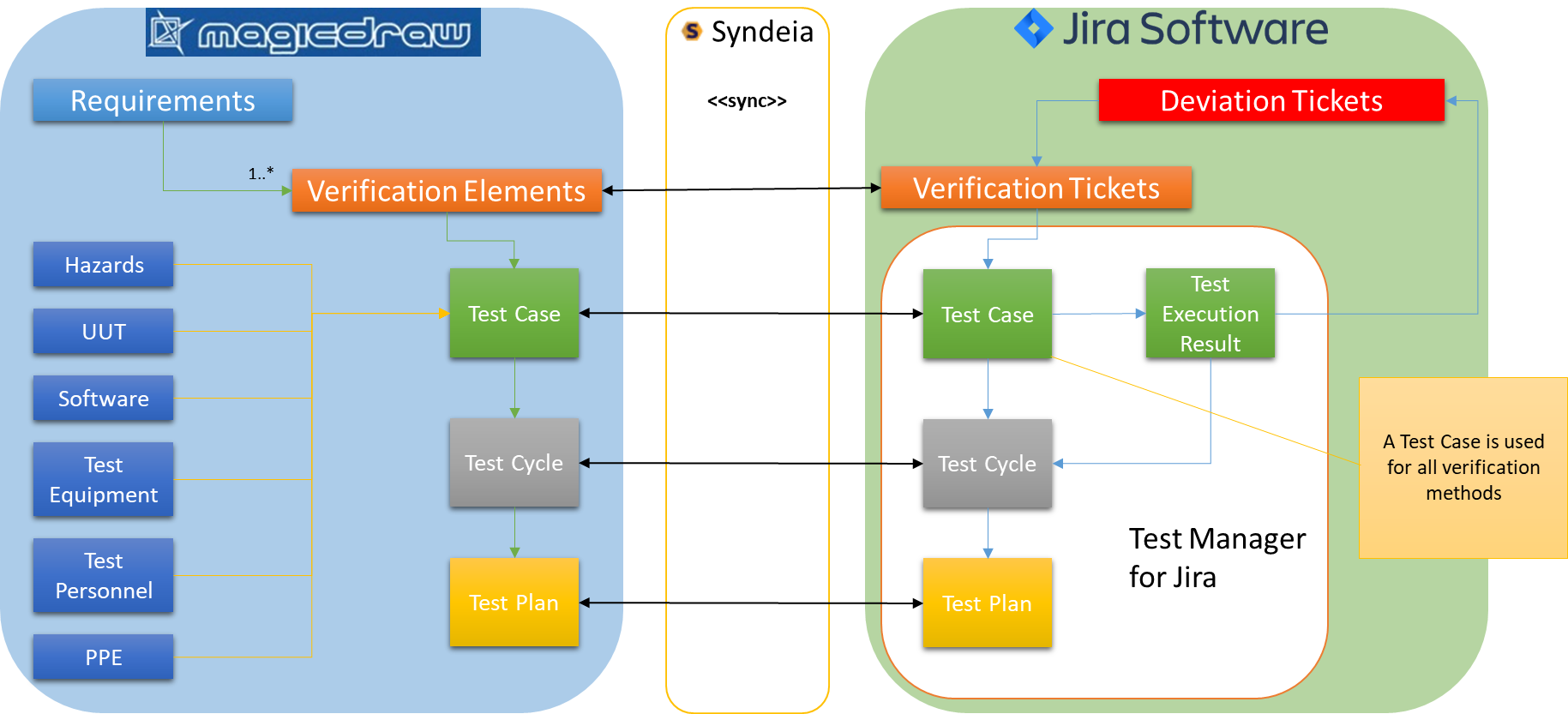 Verification Architecture Realization
The verification architecture is realized by LSST’s custom Domain Specific Language which extends the SysML language.
Utilizing both MagicDraw and Jira enables Object Oriented Design best practices with the flexibility of the Jira Test Management
The Test Management for Jira 
add-on enables reuse of verification 
procedures.
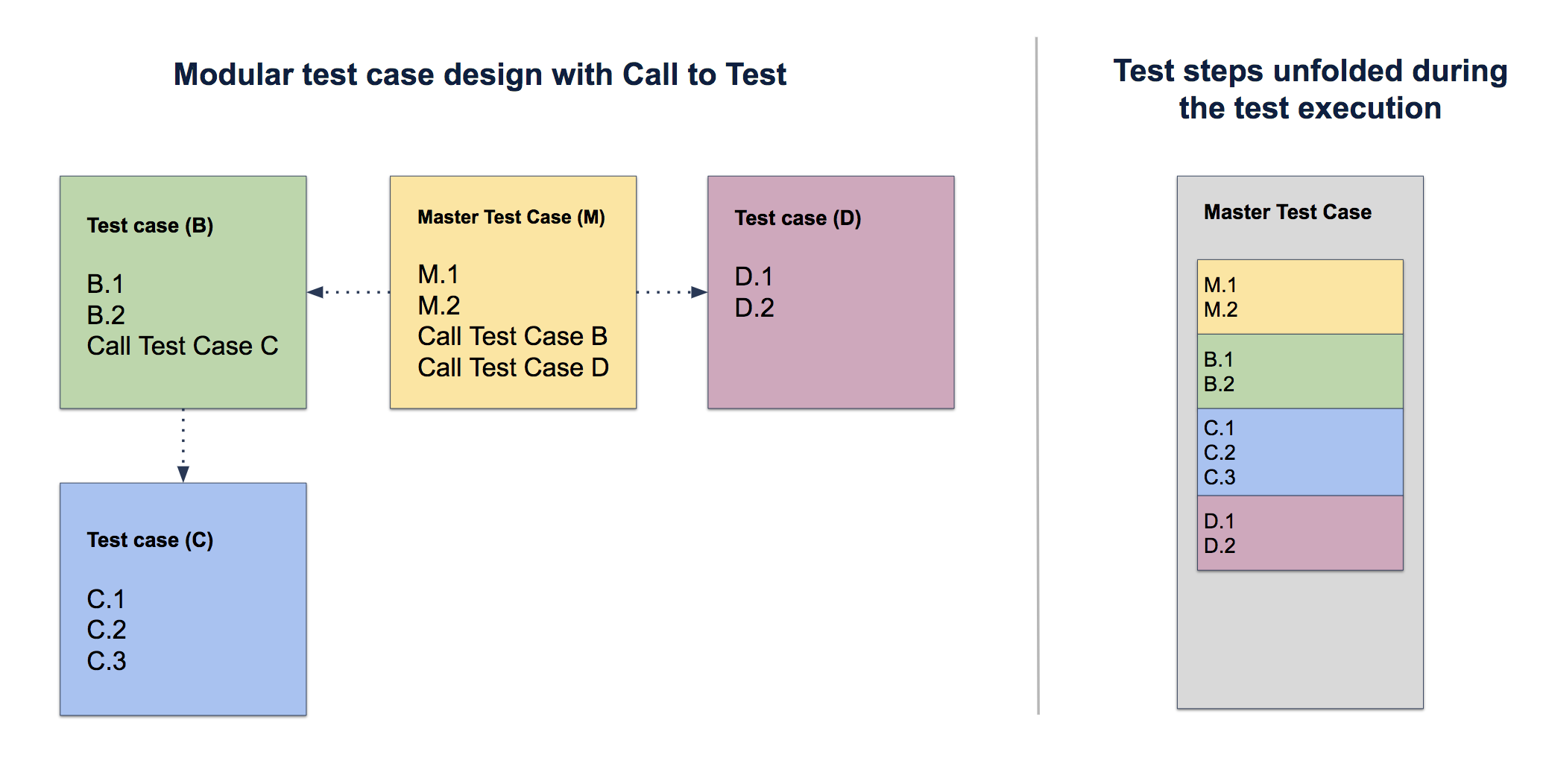 Verification Procedure Reuse Example
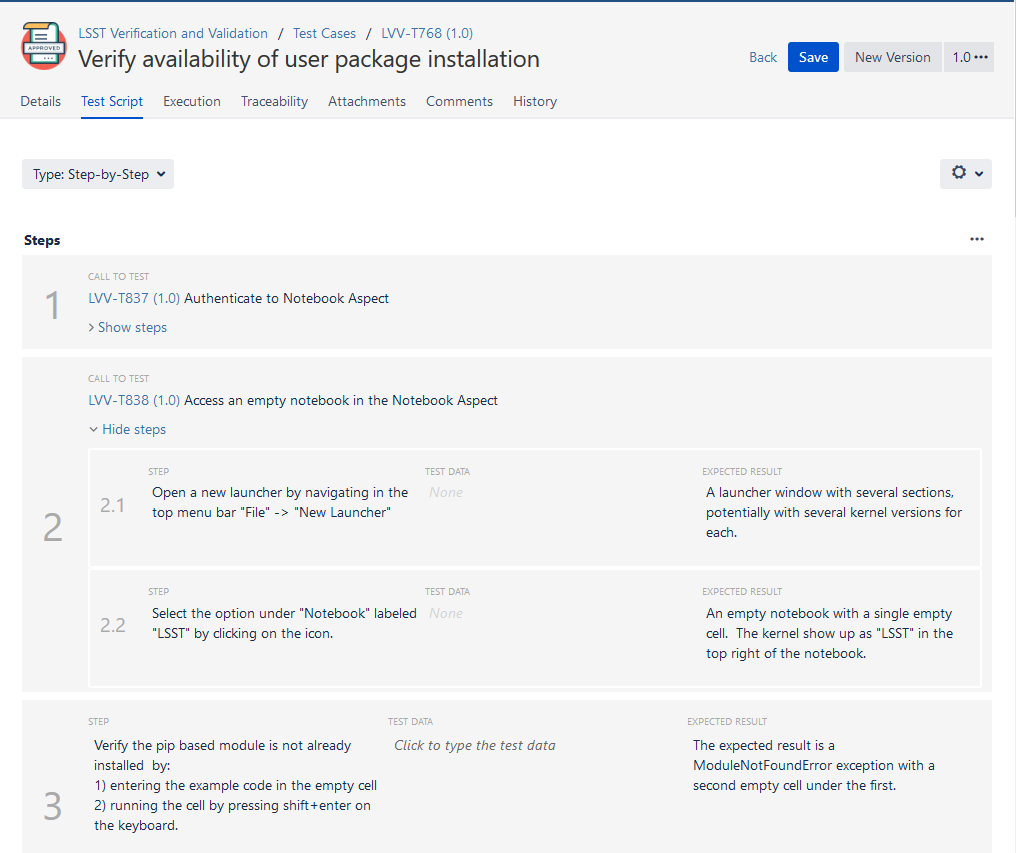 Verification Approval Process
System Verification Team (SysVT) responsible for upfront planning
Generation of Verification Plans
Mapping to Verification Events (Test Cases)
Definition of Verification Events
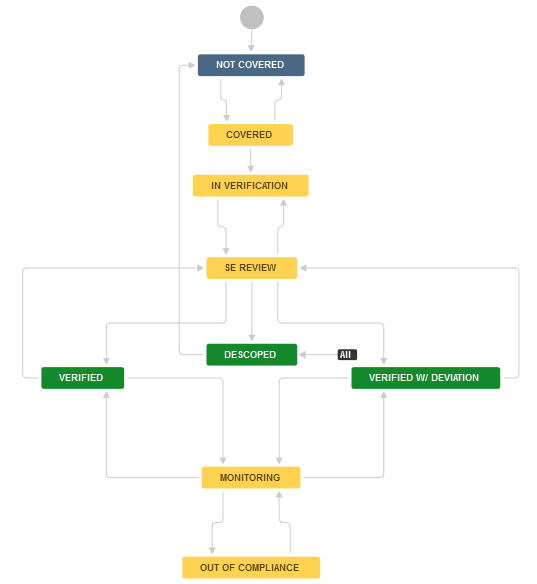 SysVT
SysVT 
+ Systems Scientist
Sys Int. Team
SysVT works with the Systems Scientist to Schedule activities
Sys Int. Team performs the activity and analyzes the results.
SysVT Reviews the results and makes the determination on the sufficiency of results
SysVT tracks verification progress
SysVT monitors verification compliance after acceptance
SysVT
Verification Workflow
Jira workflow enforces LSST’s verification process
Evaluates links from Verification tickets to Test Cases and the verification status of the Test Case
Evaluates Verification tickets verified by the verification of a lower level Verification issue
Evaluates Deviation Request tickets generated during verification and their approval status
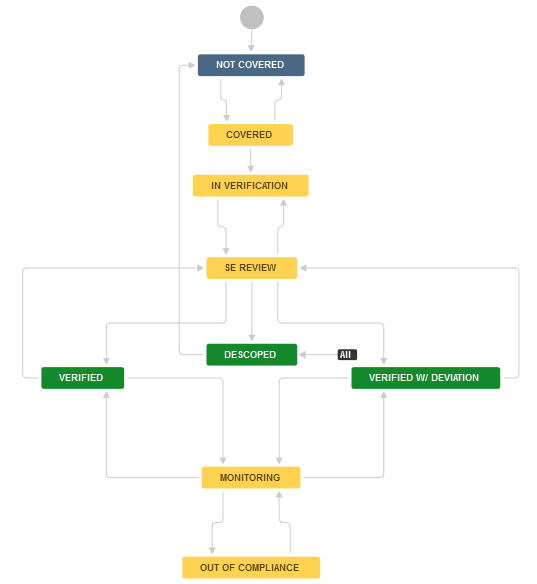 Deviations and Descope
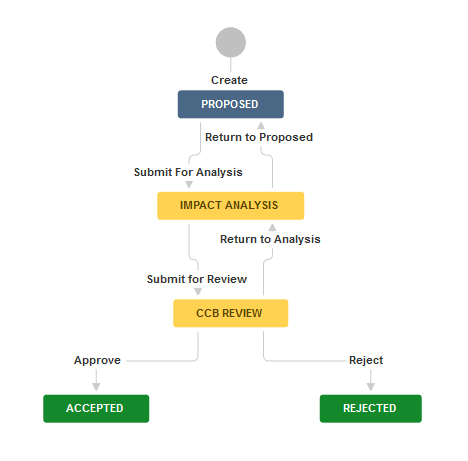 Utilizes the existing Change Control Board concepts
If SRD requirement not met, agencies are involved
Workflow enforces process
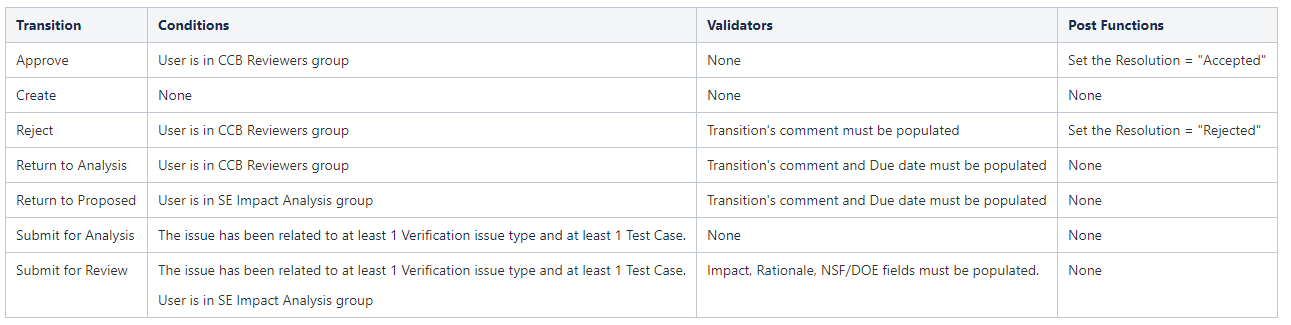 Generating Reports
2 primary reports are produced
Test Specification (Example)
Test Plan and Report (Example)
Test Specification
This document has the function to baseline all Test Cases covering a specific project component
Software Product 
Activity (like Science Verification)

The test cases are:
Written in Test Manager for Jira
Related to the Verification tickets
Automatically traced to Requirements

The document provides the details of the Test Cases and an appendix with the traceability between Verification tickets and Test Cases
Test Plan and Report
3 primary phases:
Planning
All information needed to start the test campaign is collected in Jira Test Plans and Test Cycles
A draft ‘Test Plan and Report’ is produced
Jira Test Plan status is set to Approved before the test campaign starts
Test Execution
The testers execute the tests following instructions in the Test Cycles
The result of each test step is reported in Jira
Report
A final ‘Overall assessment’ to the test activity is given in the Jira Test Plan
The ‘Test Plan and Report’ document is finalized and upload to Docushare
Subsystem Status
As vendors complete verification of their subsystems we are integrating their verification artifacts and granted deviations into our verification architecture.
As we begin to integrate major subsystems together we will verify the interfaces using our verification architecture.
Initial verification done during subsystem level verification (1 verification ticket for each side of the interface)
Final verification done during Integration/Commissioning (1 verification ticket for the integrated subsystems)
Hexapods & Rotators Status
(As of 8/5/2019)
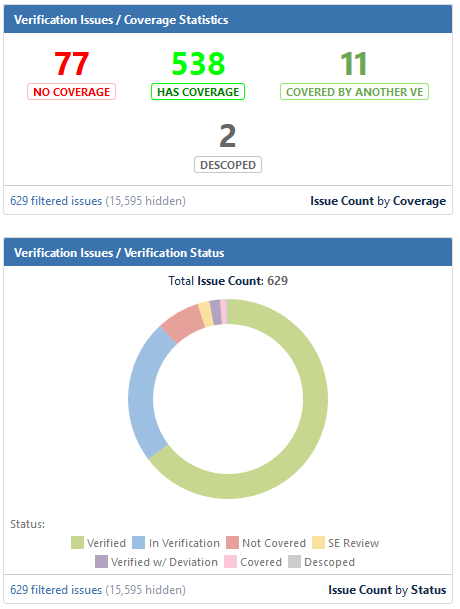 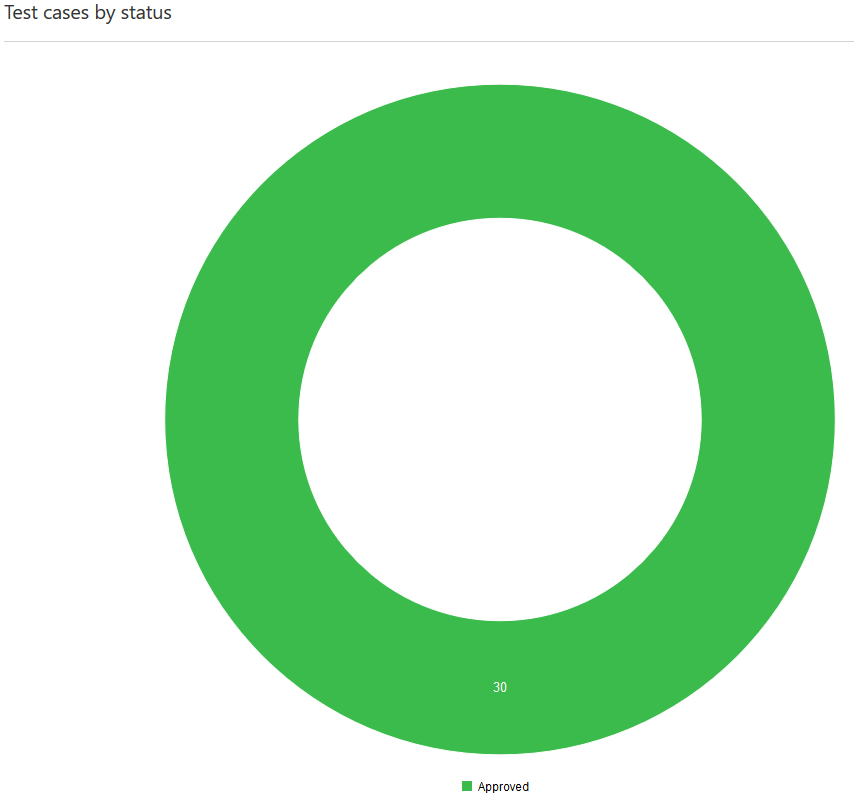 M2 Status
(As of 8/5/2019)
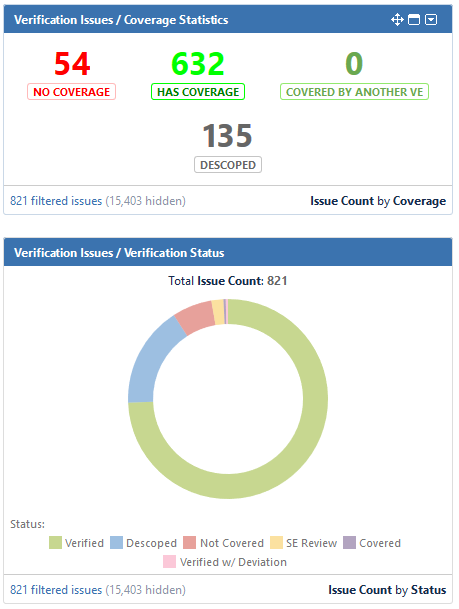 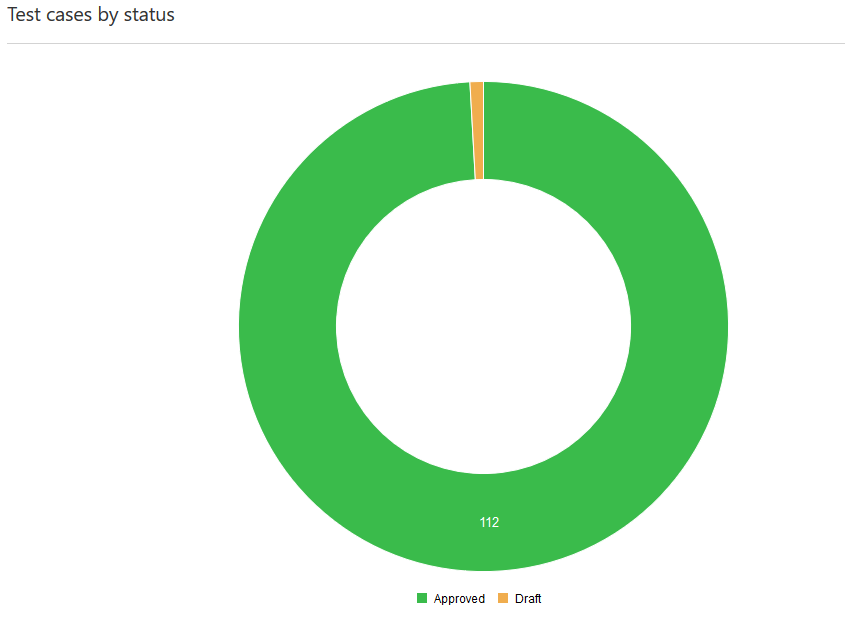 M1M3 Status
(As of 8/5/2019)
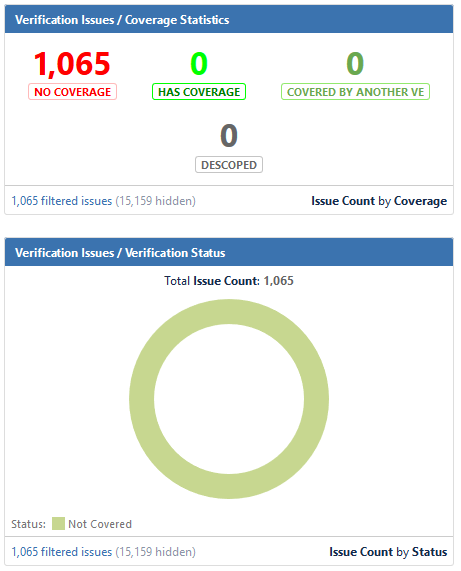 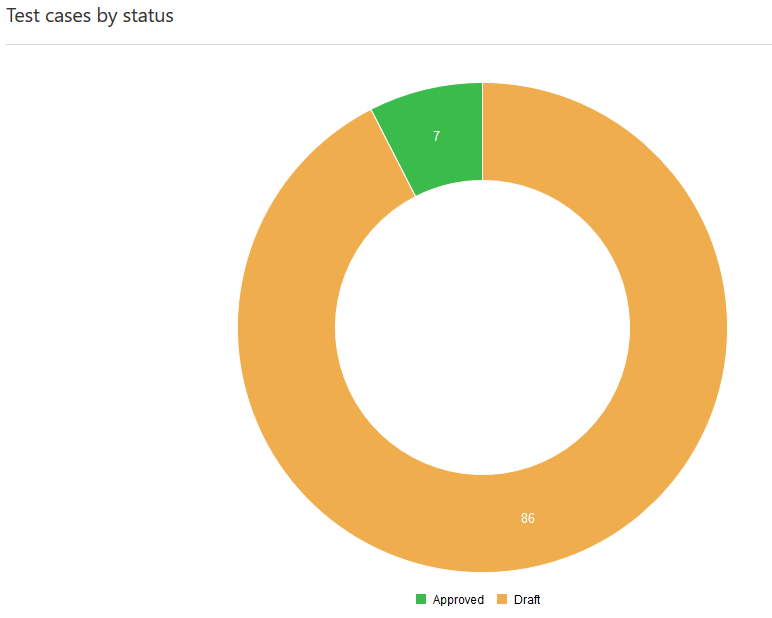 Coating Chamber Status
(As of 8/5/2019)
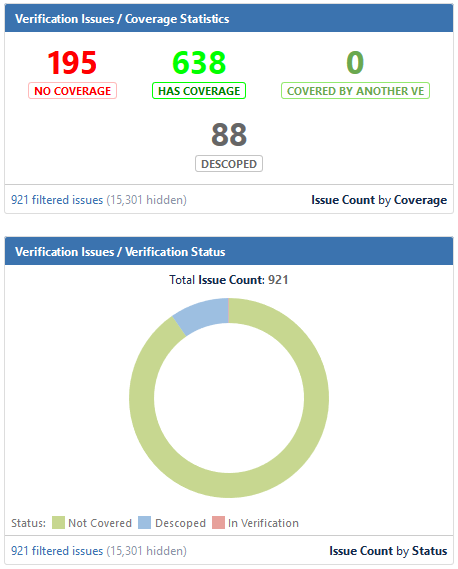 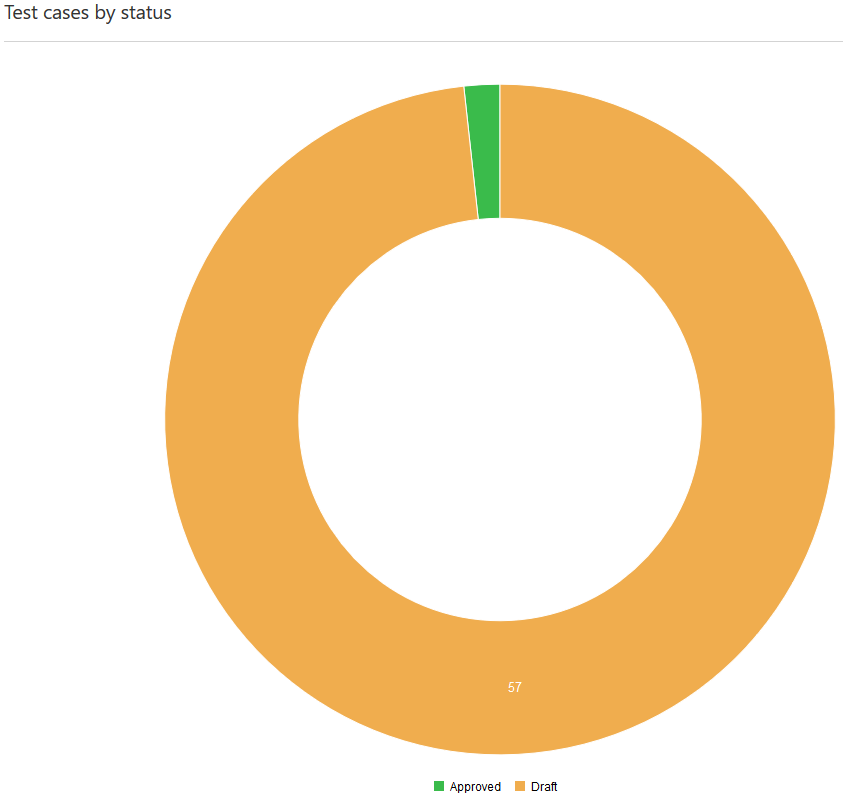 Washing Station Status
(As of 8/5/2019)
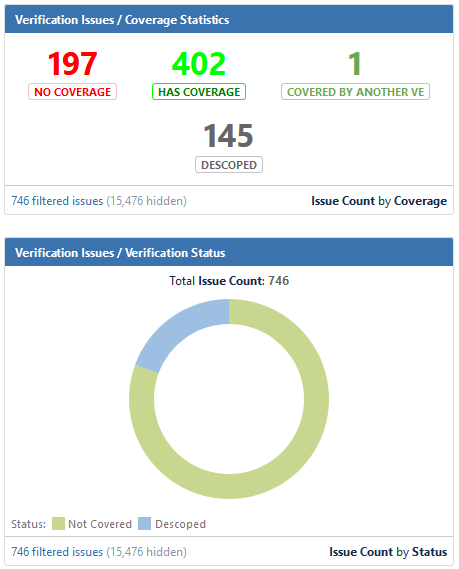 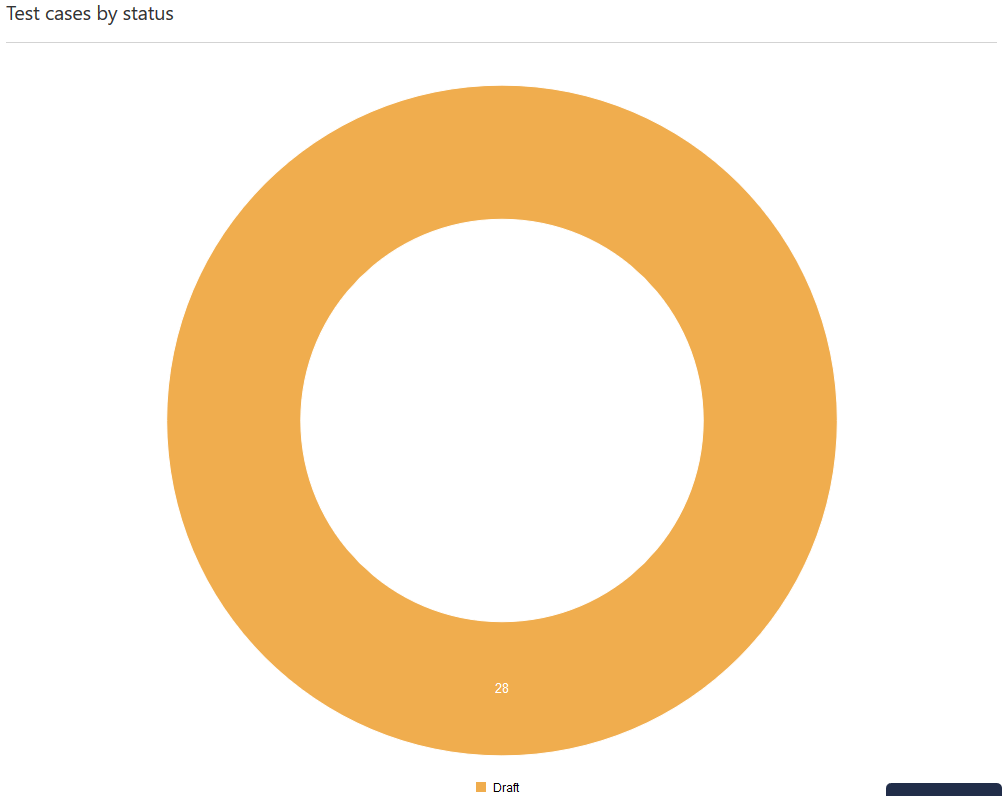 Camera Status
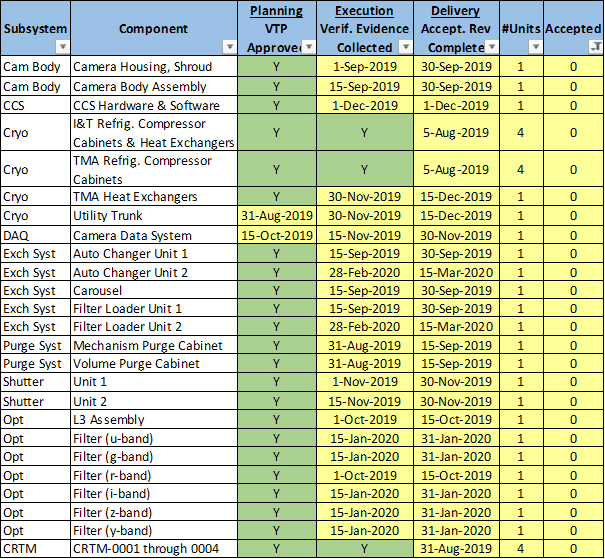 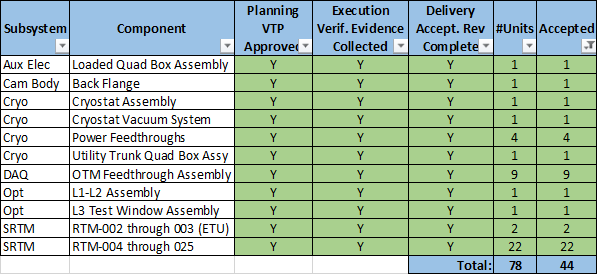 *Our analysis after JSR2018 determined the Camera should utilize their current verification architecture during verification activities at SLAC.
(As of 8/5/2019)
Data Management
(As of 8/5/2019)
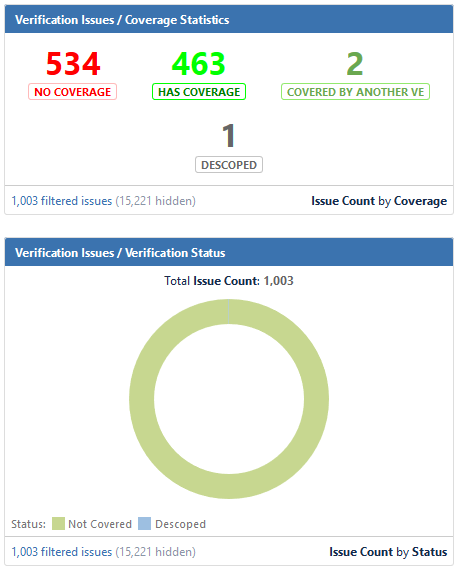 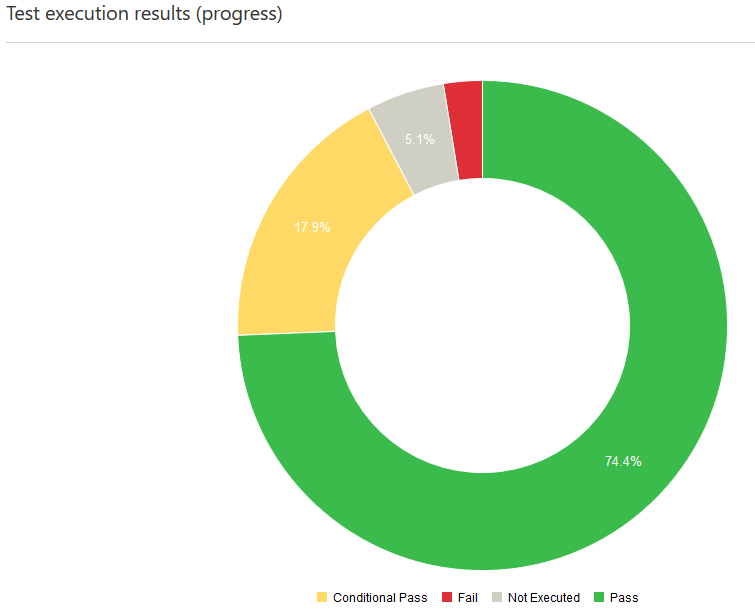 System Level Status
Iterating on current verification activity planning
Looking at integration and commissioning as parallel instead of serial
Developing verification procedures for planned activities
Focusing first on Science Verification and System Performance Verification planning
Commissioning Science Verification Status
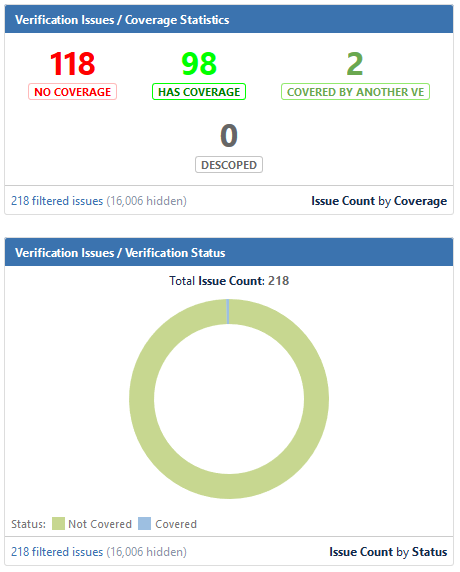 (As of 8/5/2019)
Science Verification Workshop
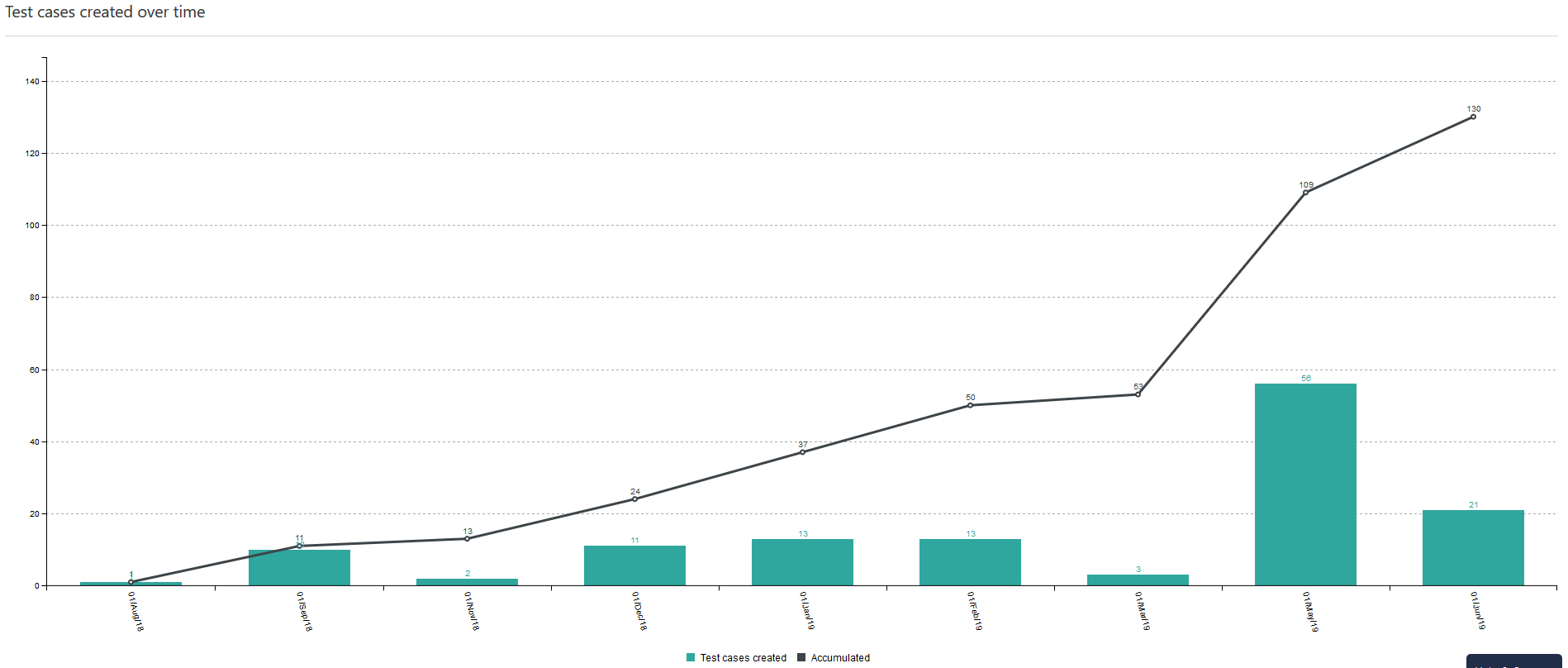 Image Quality Verification Status
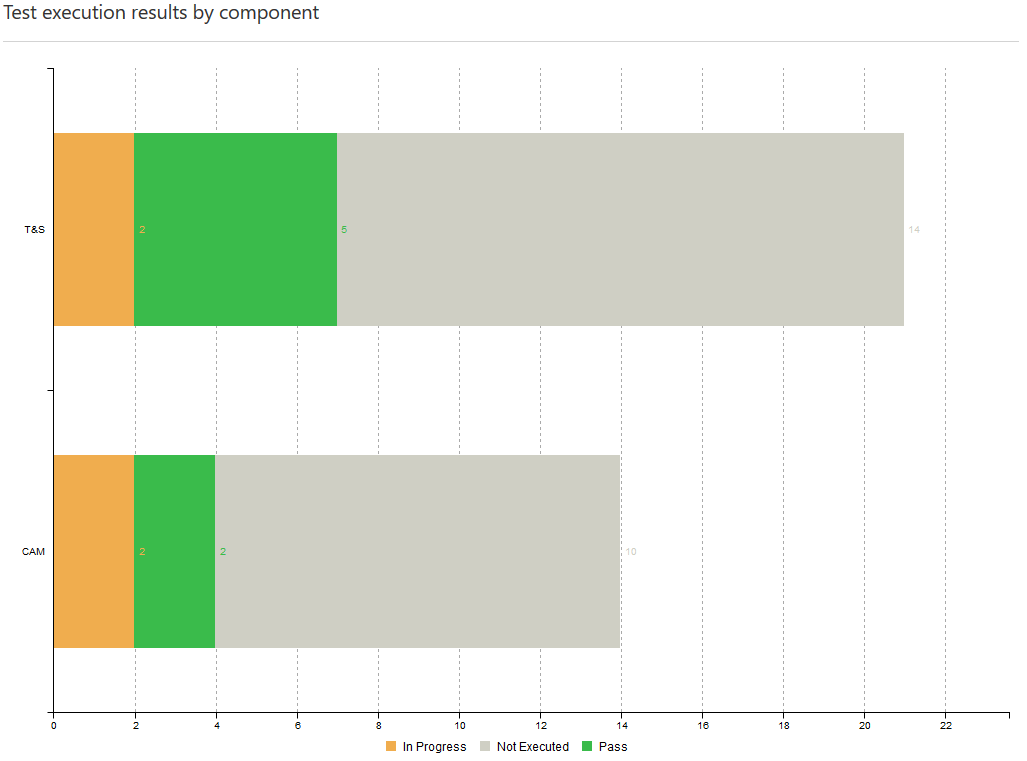 (As of 8/5/2019)
Image Quality Test Case Example
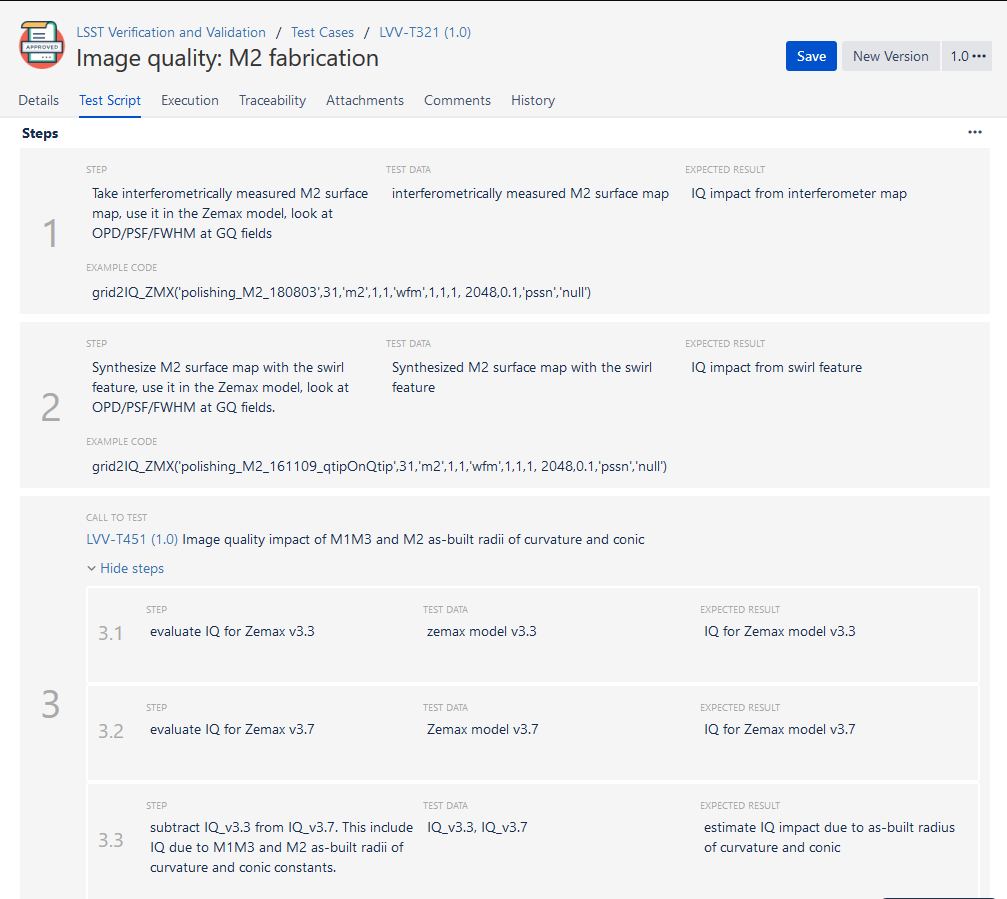 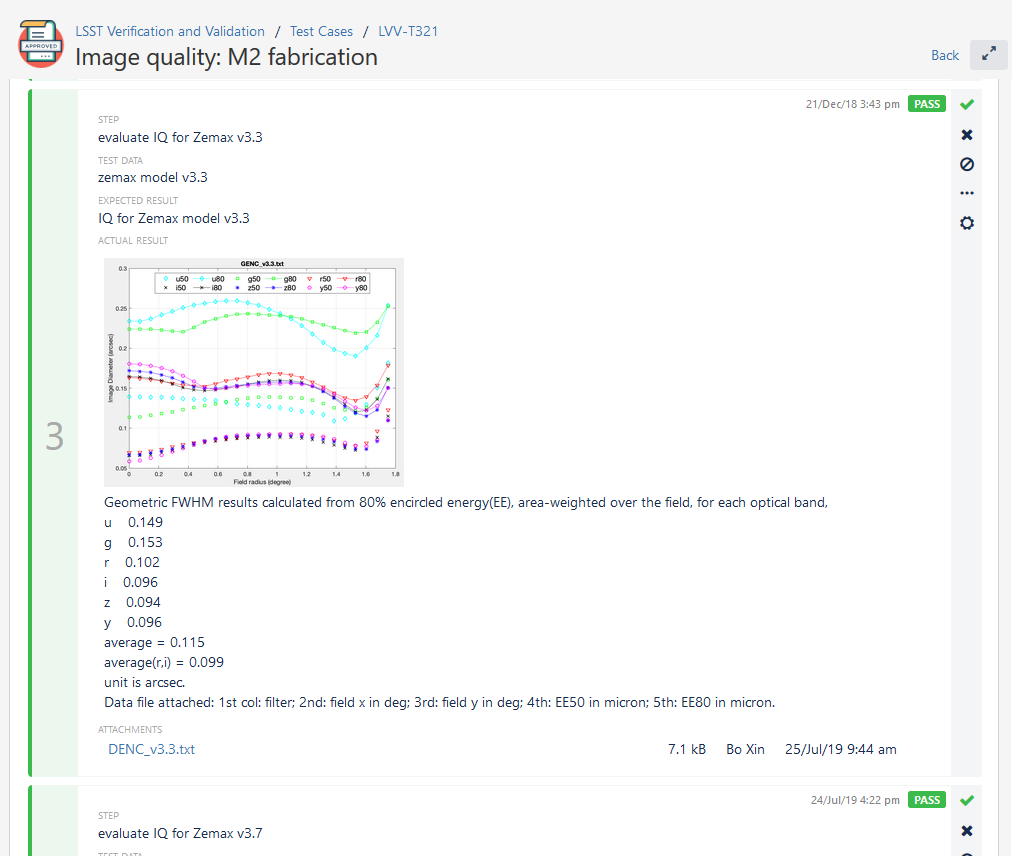 Backup
Custom MagicDraw Profile
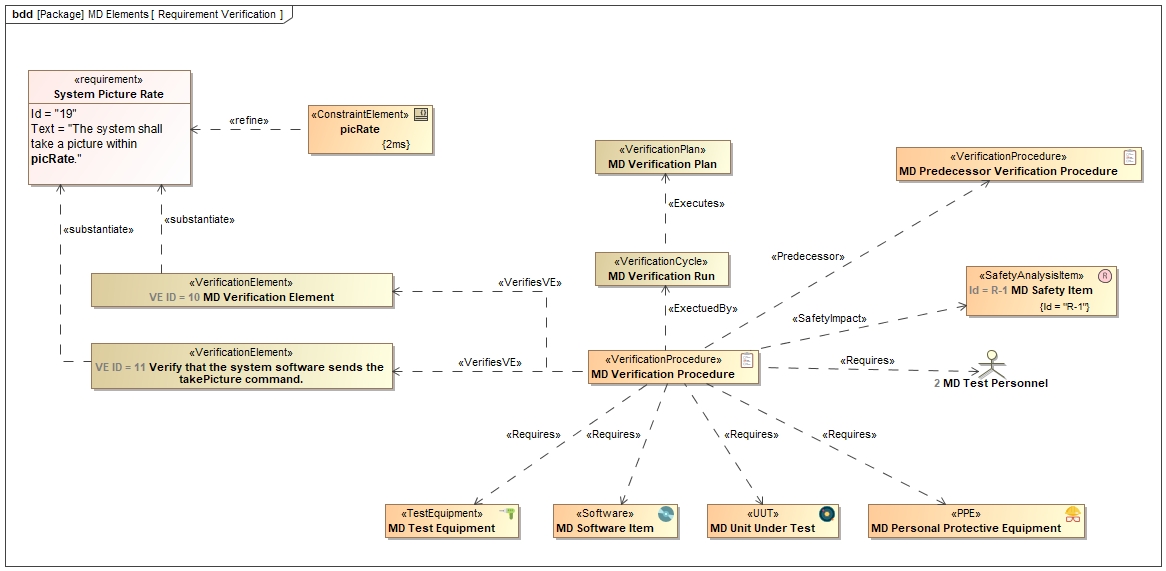 Digital Thread Utilization
Utilizing Syndeia enables “Define Once, Use Everywhere” best practices.
This is often known as a “Digital Thread” connecting previously segregated models and data sources.
Syndeia Data Synchronization
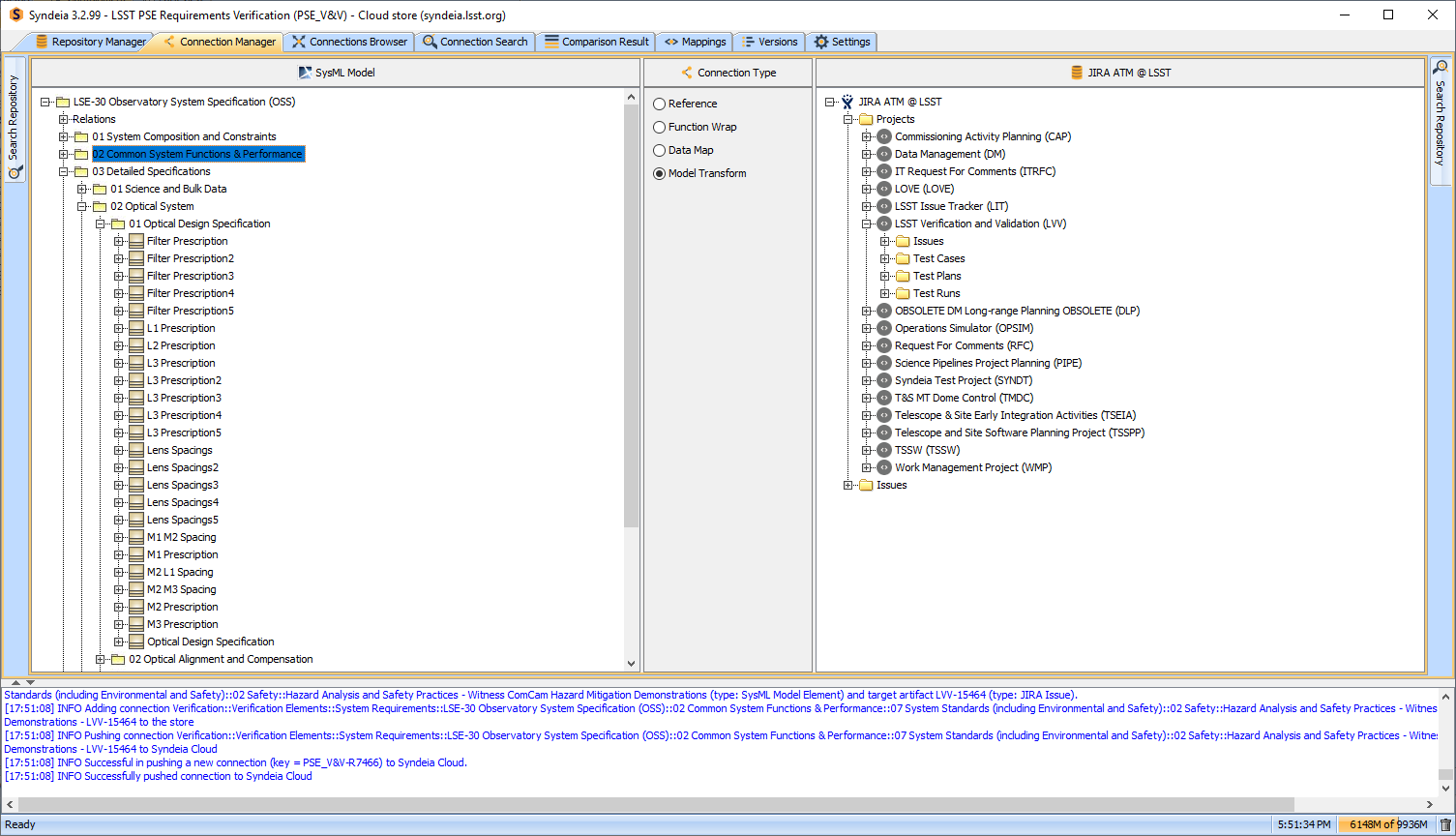 Deviation Traceability
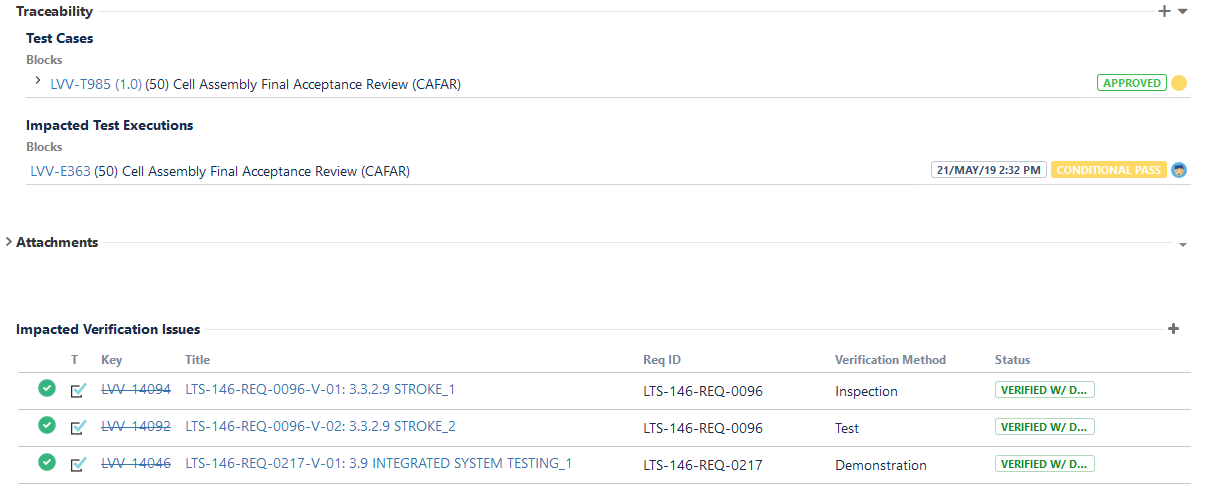 Verification Descope Example
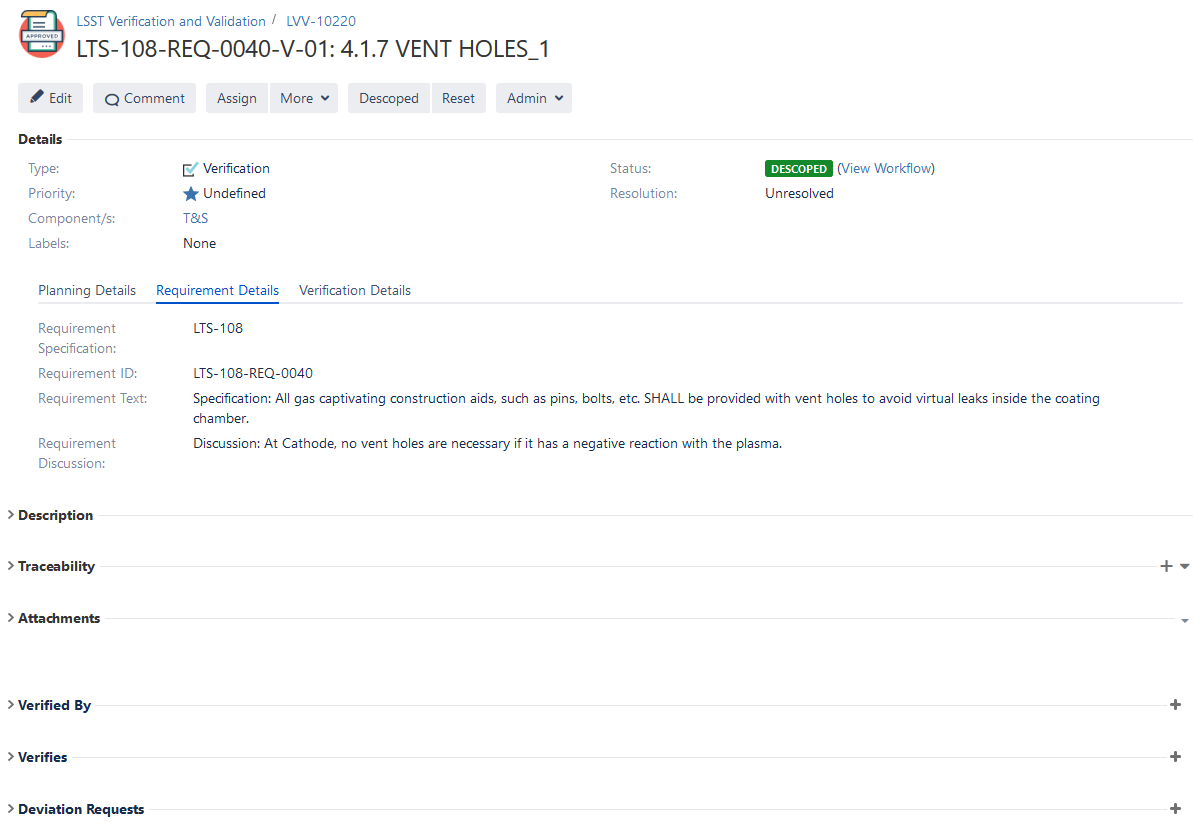 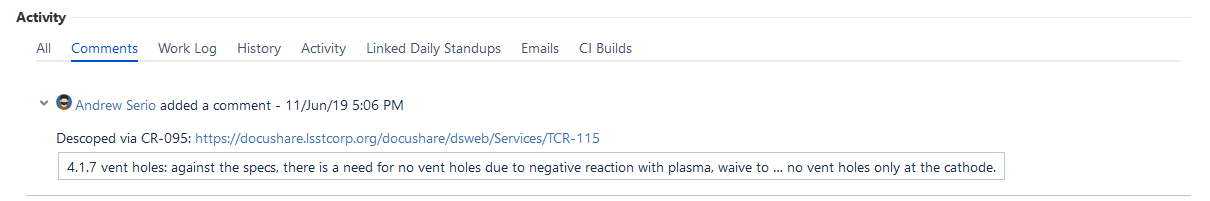 Visualizations - Jira
Jira Dynamic Dashboard to filter tickets and generate metrics
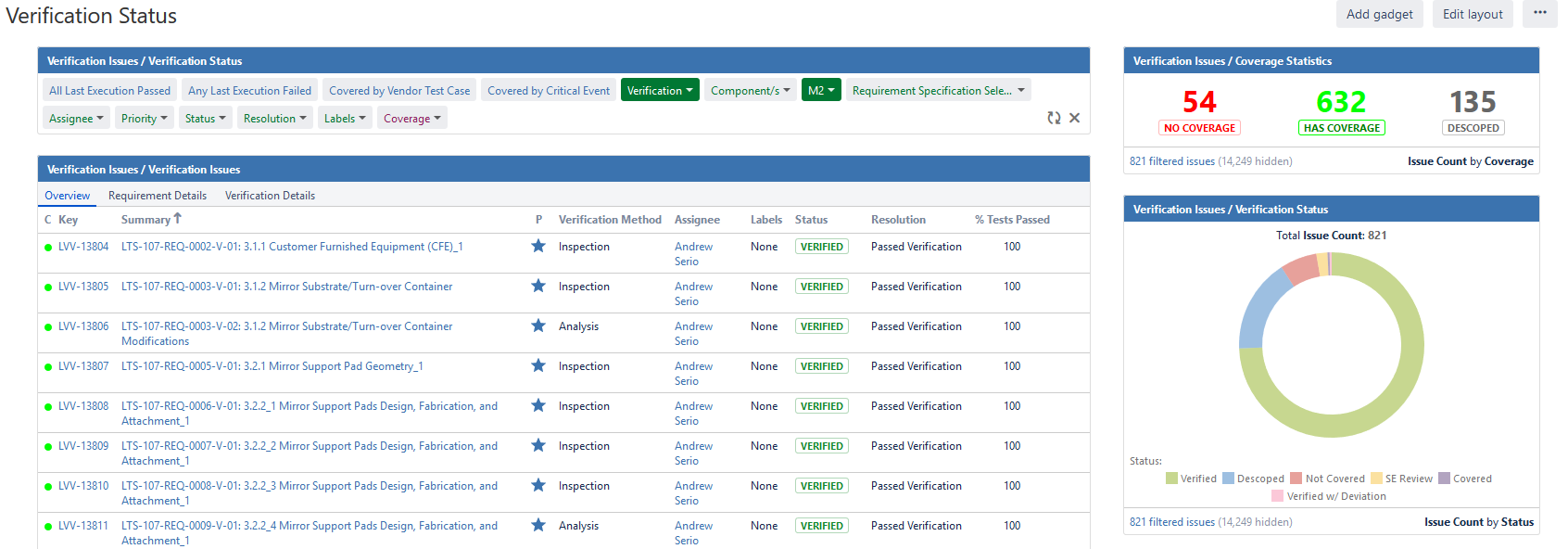 Visualizations - Syndeia
Syndeia intra-model graph queries (In-Work)
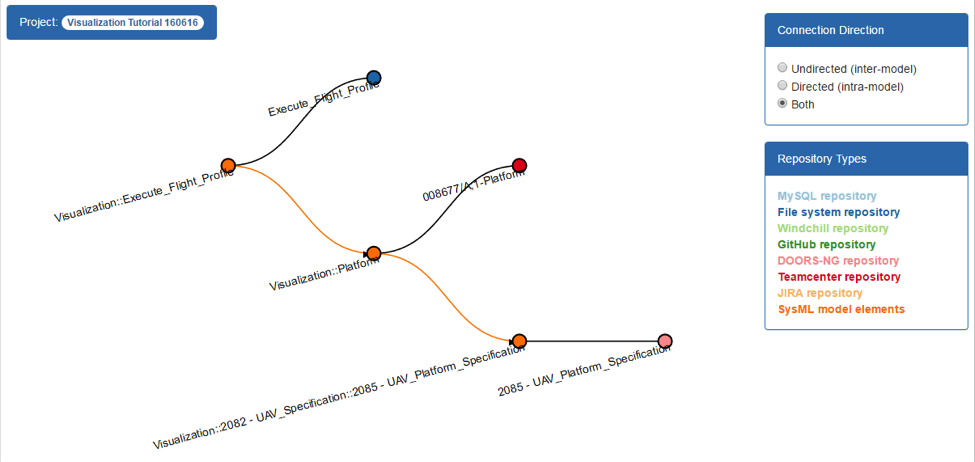 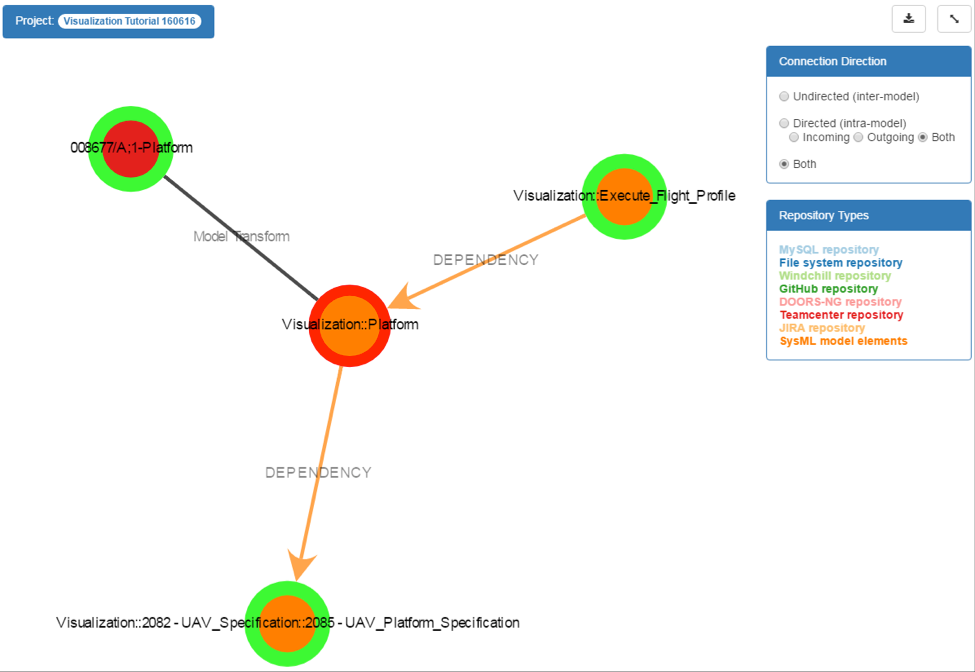 Report Process and Tooling
Jira
Extraction (Manual or in Jenkins)
Git Tex Repository
Test Activity
ATM plugin
docsteady (python)
Documents:
- Test Spec
- T. Plan&R.
lsst.io
Travis document build
DocuShare
Report Examples
Test Specification
ATM entry point: Test Cases Folder:
/Data Management/Software Products/Supporting SW/Distrib Database|LDM-552
Git repository:
github.com/lsst/LDM-552
Publication:
LDM-552.lsst.io/v
DocuShare:
ls.st/LDM-552
Test Plan and Report
ATM entry point: Test Plan
LVV-P46
Git repository:
github.com/lsst-dm/DMTR-71
lsst.io:
DMTR-71.lsst.io/v
DocuShare:
ls.st/DMTR-71